Телефоны «горячей линии»в Краснодарском крае
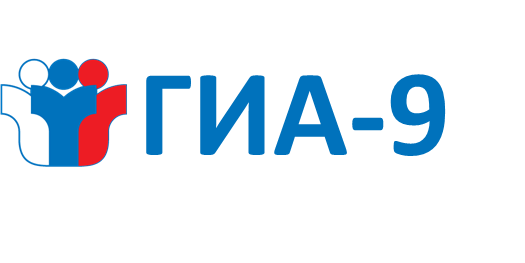 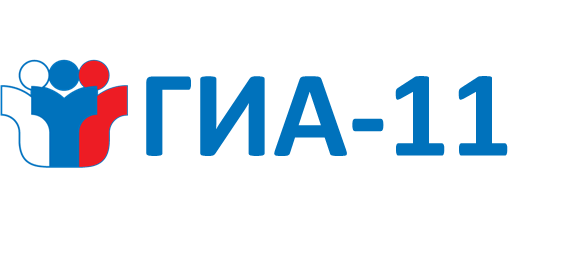 Телефон доверияГИА
8(918)069-65-86
8(918)085-63-68
8(918)189-99-02
Вопросы организации и проведения ЕГЭ и ГВЭ-11
О фактах нарушенияпорядка при организации и проведении ГИА
Вопросы организации и проведения ОГЭ и ГВЭ-9
Телефоны «горячей линии»в Краснодарском крае
ГИА-9
ГИА-11
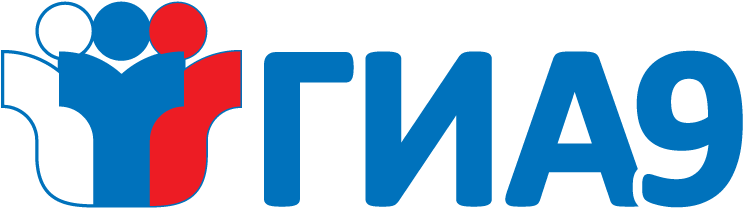 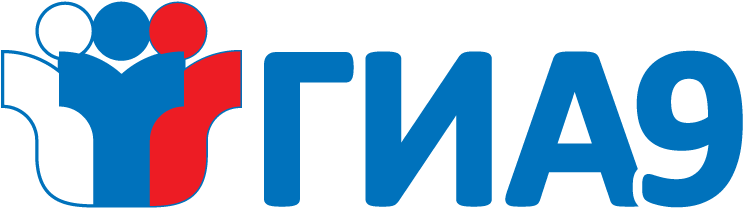 8(918)189-99-02
8(918)069-65-86
Телефон доверия ГИА
О фактах нарушенияпорядка при организации и проведении ГИА
в Краснодарском крае
8(918)085-63-68
Телефоны «горячей линии»в городе Краснодаре
+7(964) 891-78-34
ГИА-11
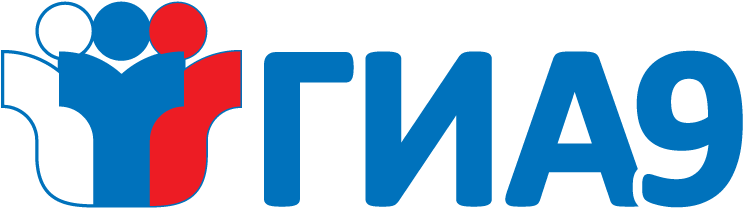 Телефоны «горячей линии»в МАОУ СОШ № 93
+7(953) 092-06-80